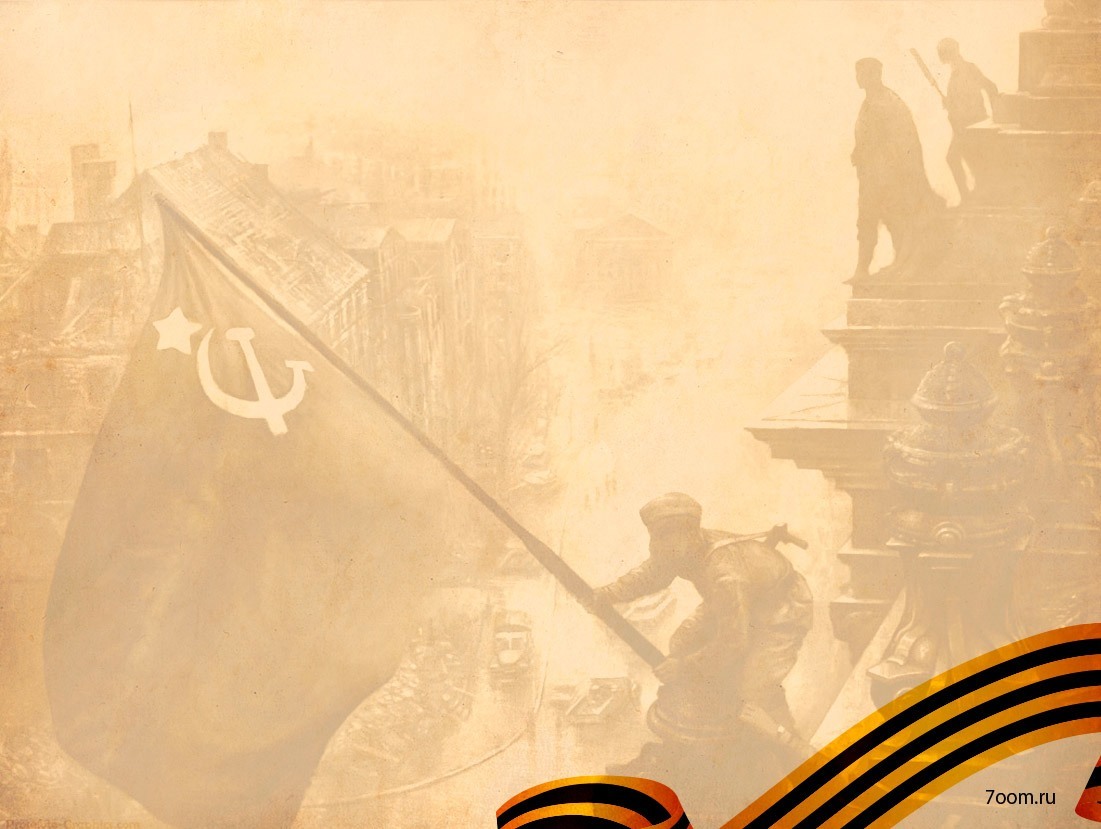 Дню снятия блокады Ленинградапосвящается…08 сентября 1941-27 января 1944
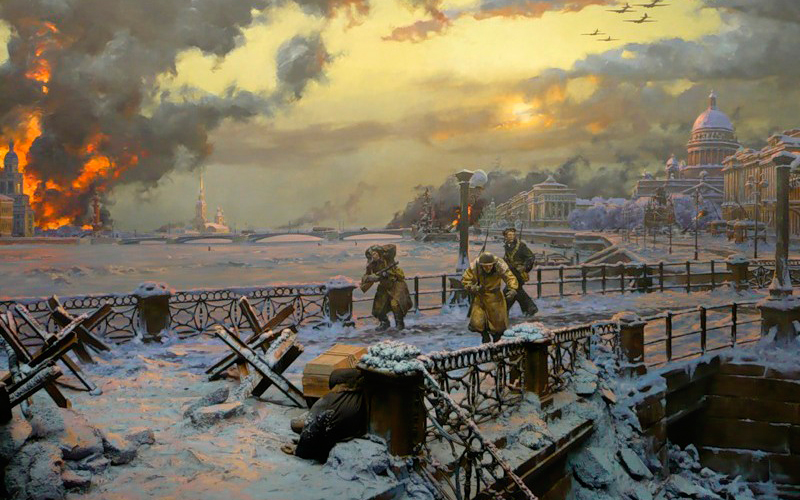 Наступление немецких войск на Ленинград началось 10 июля 1941 года. Немцы сосредоточили на этом направлении группу армий «Север» общей численностью в полмиллиона человек и планировали взять город на Неве уже к 21 июля.
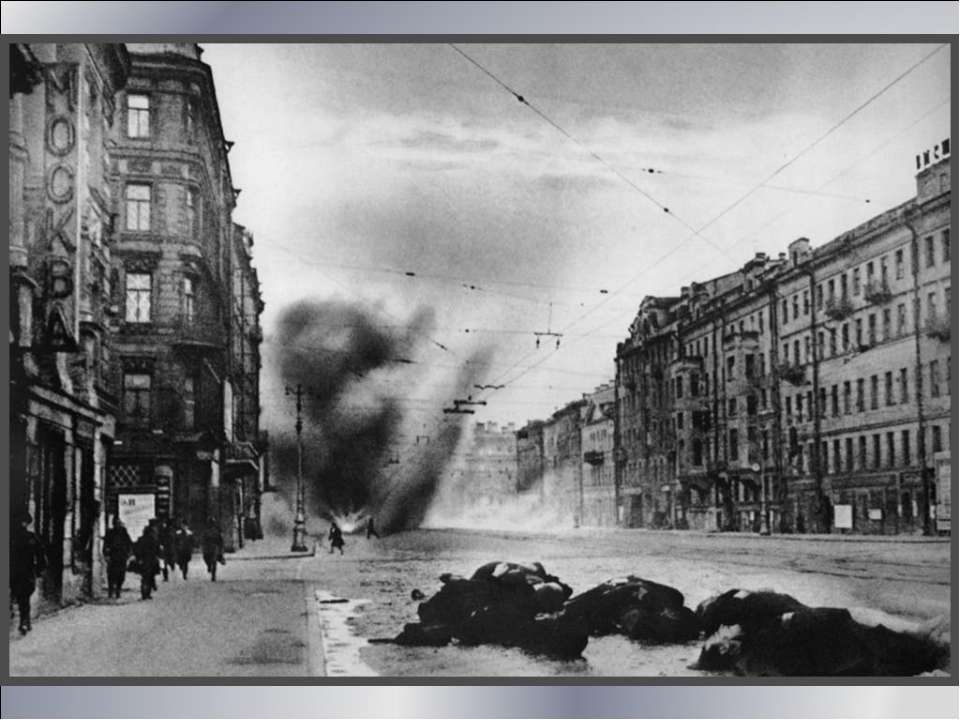 В результате тяжелых боев немцам удалось выйти к Ленинграду только к концу лета. С 8 августа начались сражения на ближних подступах к городу. К концу месяца немцы перерезали железнодорожное сообщение города со страной, а 8 сентября взяли Шлиссельбург и окружили Ленинград с суши. Осознав, что не могут прорвать оборону советских войск внутри блокадного кольца, захватчики решили взять город на Неве измором.
Самыми страшными врагами жителей блокадного города стали голод и холод.
Отопление самодельными печками-буржуйками
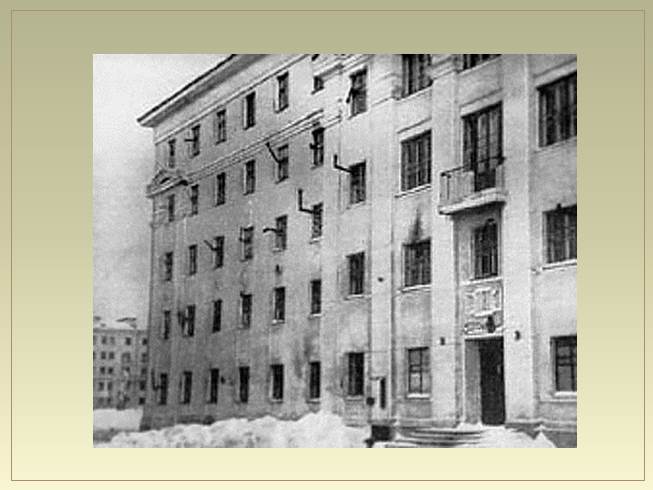 Заготовка дров
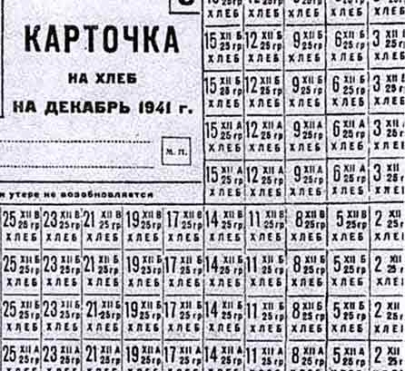 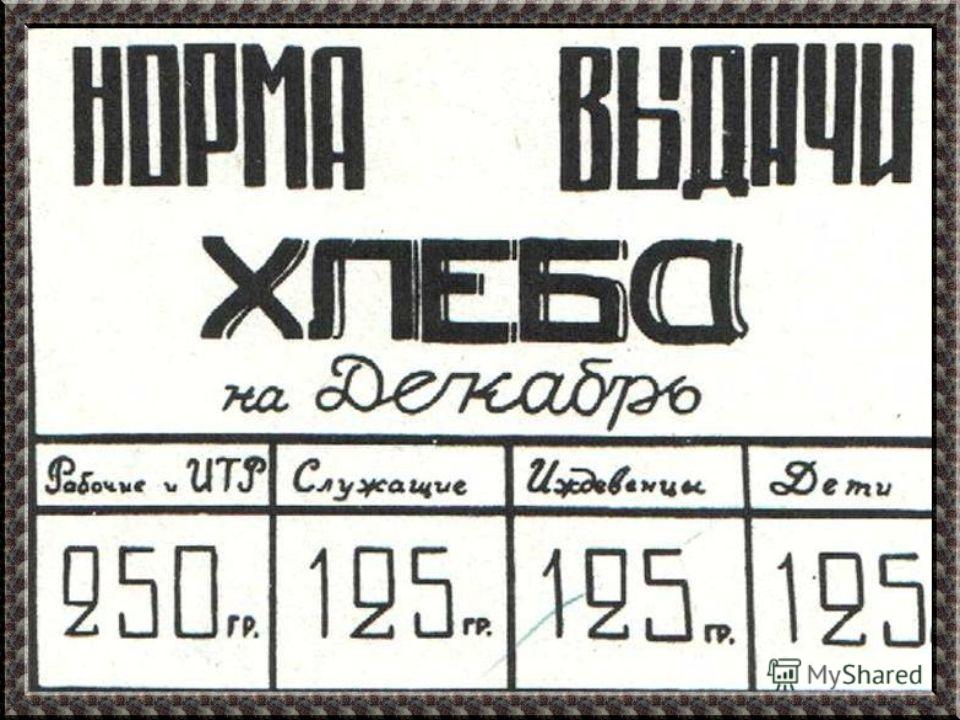 Рецепт блокадного хлеба
Ржаная мука – 73%;
Целлюлоза – 10%;
Кукурузная мука – 3%;
Хлопковый жмых – 10%;
Мучная сметка и вытряски из мешков – 2%;
Обойная пыль – 2%.
Люди умирали прямо на улицах
Водопровод не работал, жителям приходилось  брать воду из повреждённых труб и прорубей на Неве
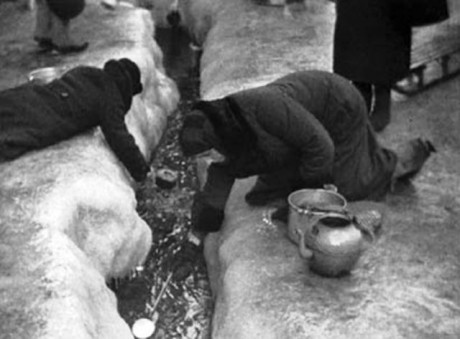 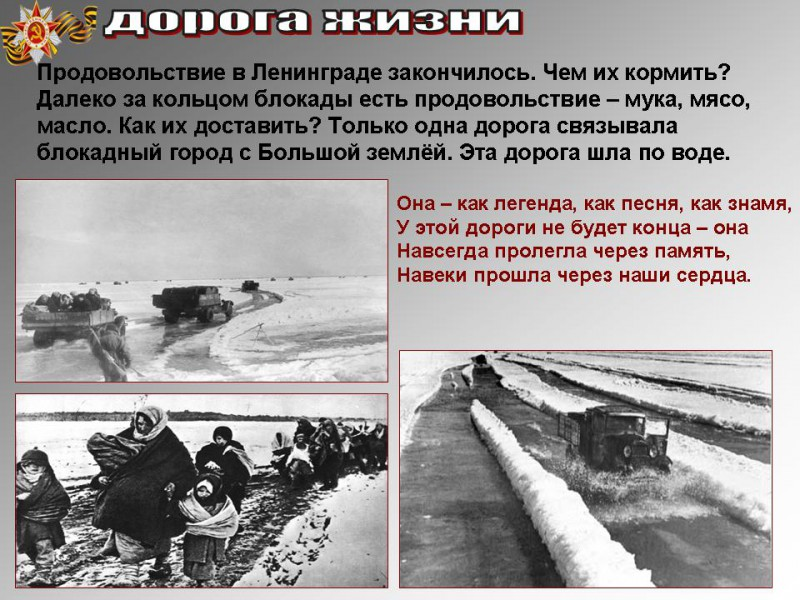 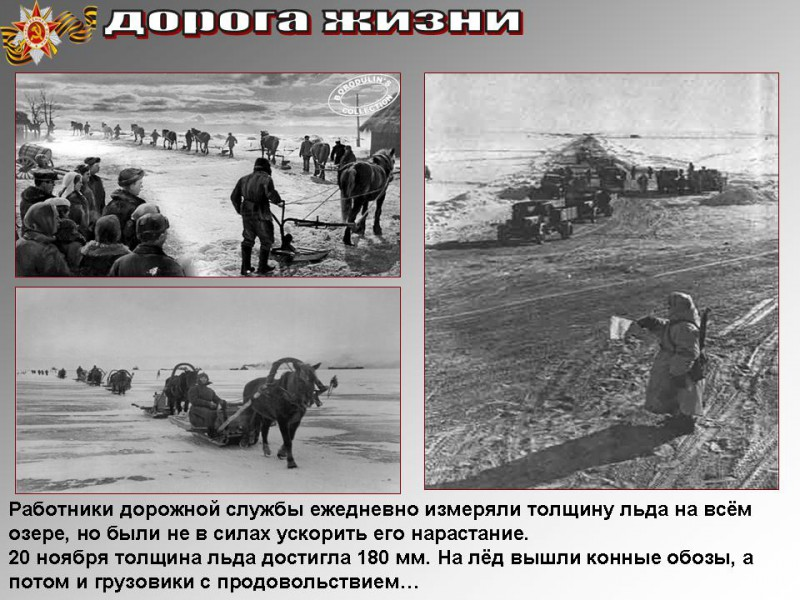 Дорогой  Жизни шёл к нам хлеб, Дорогой дружбы многих к многим. Ещё не знают на земле Страшней и радостней дороги
Культурная жизнь
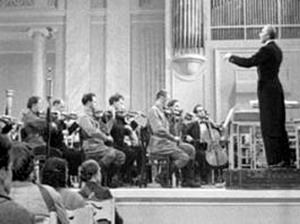 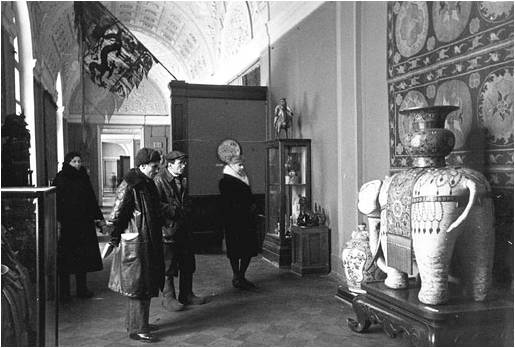 «Невский пятачок»
В январе 1942 г. Красная армия предприняла первую попытку прорыва блокады. Войска двух фронтов Ленинградского и Волховского в районе Ладожского озера разделяло всего 12 км. Основные бои велись на так называемом « Невском пятачке » узкой полосе земли шириной 300-500 метров и длиной около 1 км на левом берегу Невы, удерживаемом войсками Ленинградского фронта. Весь пятачок простреливался врагом, и советские войска, постоянно пытавшиеся расширить этот плацдарм, несли тяжелейшие потери. Всего за 1941-1943 гг. на « Невском пятачке » погибло более  300 000 советских солдат.
Операция «Искра»
12 января 1943 г. войска Ленинградского и 
Волховского фронтов, Балтийского флота приступили к 
выполнению операции «Искра» - так 
называлась операция по прорыву блокады Ленинграда. 
18 января 1943 г. блокада Ленинграда была прорвана.
 Был образован коридор шириной 8-11 км, 
и Ленинград получил сухопутную связь со страной. 
Но окончательное освобождение пришло только 
через год.
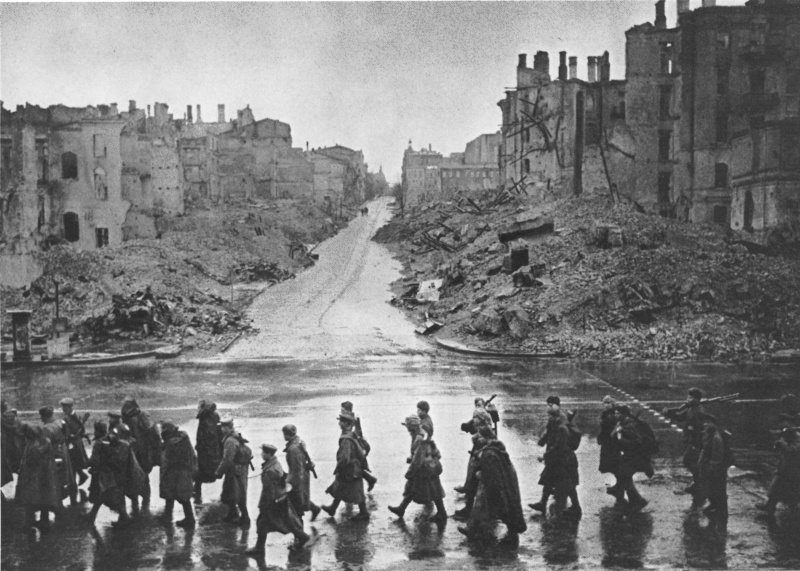 В январе 1944 г. началась решающая битва за Ленинград.
27 января 1944 г. в честь полного освобождения Ленинграда от блокады на берегах Невы прогремел торжественный артиллерийский салют из 324 орудий.
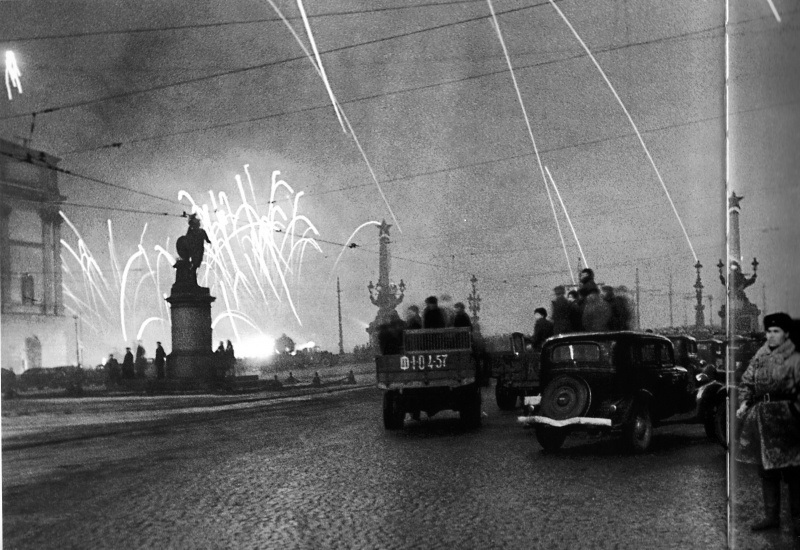 1 мая 1945 г. Ленинград получил звание города-героя.
Памятник Защитникам Ленинграда.           Площадь Победы на Московском проспекте
Большинство умерших в блокаду жителей Ленинграда похоронено на Пискарёвском кладбище
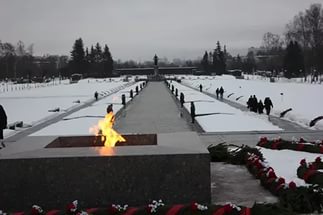 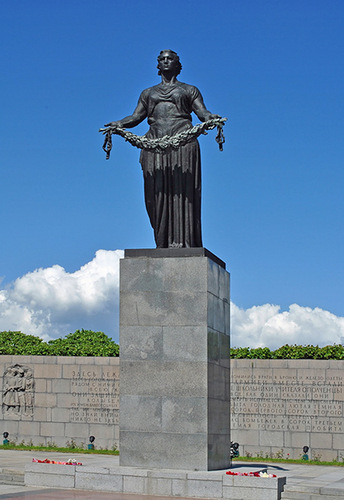 В конце аллеи в скорбном молчании застыла Родина-Мать – 6-метровая статуя на 6-метровом пьедестале.
У Вечного огня!: Я знаю, что хочу:Я, голову склоня, гляжу в глаза огня и медленно шепчу:Всем сбившимся с пути, всем рухнувшим с коняДорогу освети, свет Вечного огня.Свет Вечного огня, свет вечного костра, мы у тебя в долгу,В долгу за каждый вздох и прежде и теперь:Свет Вечного огня